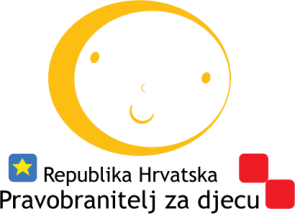 Okrugli stol 
„Prevencija nasilničkog ponašanja i seksualnog uznemiravanja u sportu” Zagreb, 29. siječnja 2019.
Zaštita djece sportaša od nasilja 
- stanje, mogućnosti i izazovi -
Pravobraniteljica za djecu Helenca Pirnat Dragičević, dipl. iur.
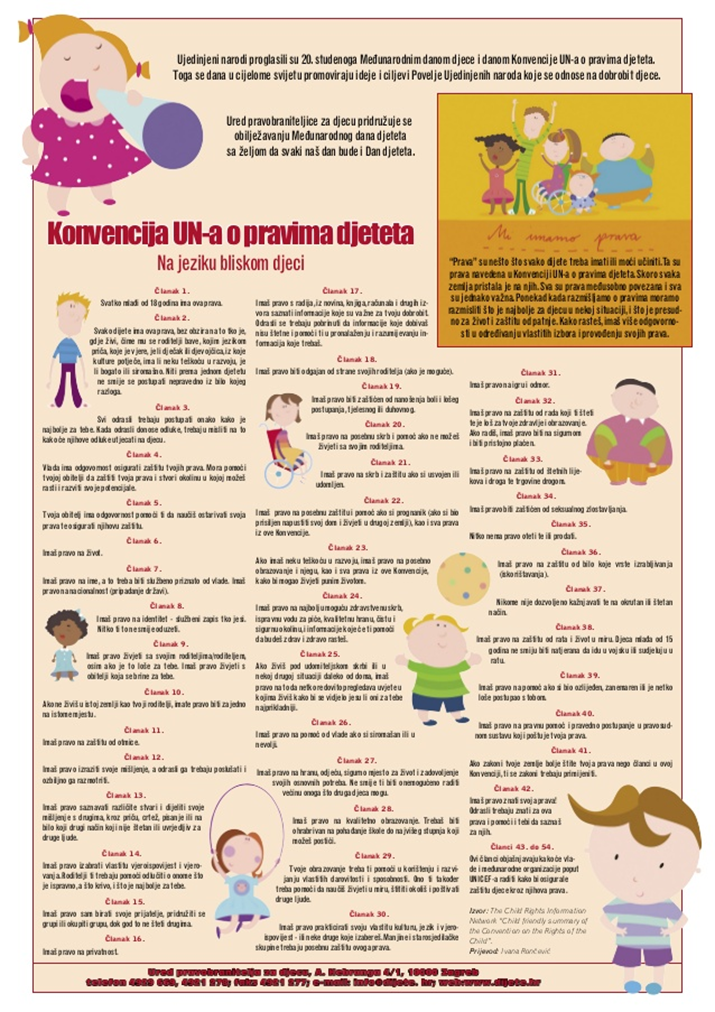 Konvencija o pravima djeteta (1989) 

Članak 31. stavak 2.
	
Države stranke će poštivati i promicati pravo djeteta na puno sudjelovanje u kulturnom i umjetničkom životu te poticati stvaranje odgovarajućih i jednakih uvjeta za provođenje kulturnih, umjetničkih, rekreativnih i aktivnosti slobodnog vremena.
Opći komentar br. 17 (2013) Odbora za prava djeteta Ujedinjenih naroda 
– unaprjeđuje razumijevanje važnosti članka 31. za dobrobit i razvoj djece te  definira obveze država stranaka
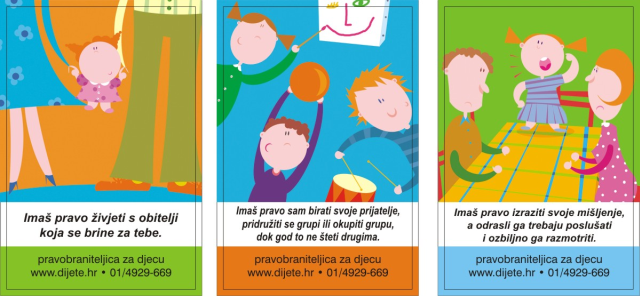 “Primjena Konvencije 
nije stvar izbora, dobrotvorstva ili milosrđa, 
nego ispunjavanja pravnih obveza.”
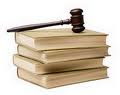 PRAVNI OKVIR
Ustav
Konvencija o pravima djeteta
Konvencija Vijeća Europe o zaštiti djece od seksualnog iskorištavanja i seksualnog zlostavljanja
Zakon o sportu
Zakon o sportskoj inspekciji
…. drugi zakoni, pravilnici, opći akti sportskih saveza i klubova (statuti, pravilnici i dr.)

***
Kazneni zakon 
Zakon o kaznenom postupku
Zakon o pravnim posljedicama osude, kaznenoj evidenciji i rehabilitaciji
Prekršajni zakon
Zakon o prekršajima protiv javnog reda i mira
PODRUČJE ZANIMANJA PRAVOBRANITELJICE ZA DJECU
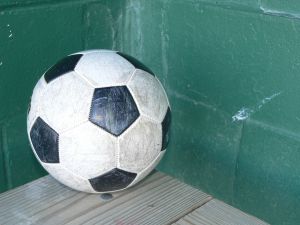 Dostupnost sporta djeci 
Sigurnost i zaštita djece koja se bave sportom: 
Stručni rad s djecom 
Zaštita djece od svakog oblika nasilja 
Sigurnost prostora, sprava i druge opreme 
Briga o fizičkom i mentalnom zdravlju djece sportaša
Zaštita imovinskih interesa djece sportaša …
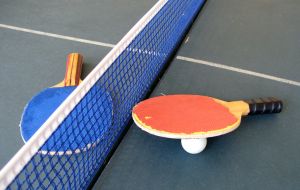 PODACI UREDA PRAVOBRANITELJICE ZA DJECU
Ukupan broj predmeta koji se odnose na zaštitu prava djece sportaša za razdoblje 2008-2018.:
PODACI UREDA PRAVOBRANITELJICE ZA DJECU
Prijavitelji se najčešće pritužuju na: 

neprimjereno i nasilno ponašanje trenera i drugih osoba u klubovima/savezima, 
negativan utjecaj nerazjašnjenih i konfliktnih odnosa odraslih na status i prava djece sportaša, 
odluke klubova i saveza (ispisnice, stegovne mjere),
nestručni rad,
povredu privatnosti djece …
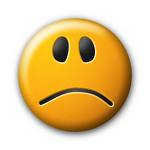 PRAVO NA ZAŠTITU OD NASILJA
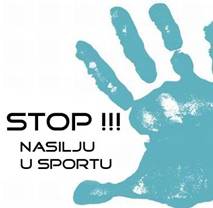 Vršnjačko nasilje


Nasilje odraslih prema djeci športašima


Nasilje na športskim priredbama
ZAPAŽANJA….
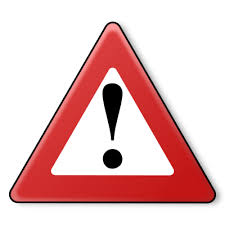 Pravne praznine: 
Pravne posljedice osude i kaznenog postupka
      (čl. 13. Zakona o sportu) 
zabrana se odnosi samo na osobe osuđene za kazneno djelo nasilja i to na bezuvjetnu kaznu zatvora u trajanju duljem od 6 mjeseci
Licence za trenere 
Nedovoljna zaštita fizičkog i mentalnog zdravlja djece sportaša

Neprovođenje ili neujednačena primjena propisa u praksi!
ŠTO KAŽE PRAVOBRANITELJICA ZA DJECU?
ZAKON O PRAVOBRANITELJU ZA DJECU  (NN 73/17), članak 2.: 
Pravobranitelj za djecu štiti, prati i promiče prava i interese djece na temelju Ustava Republike Hrvatske, međunarodnih ugovora, obvezujućih pravnih akata Europske unije i zakona
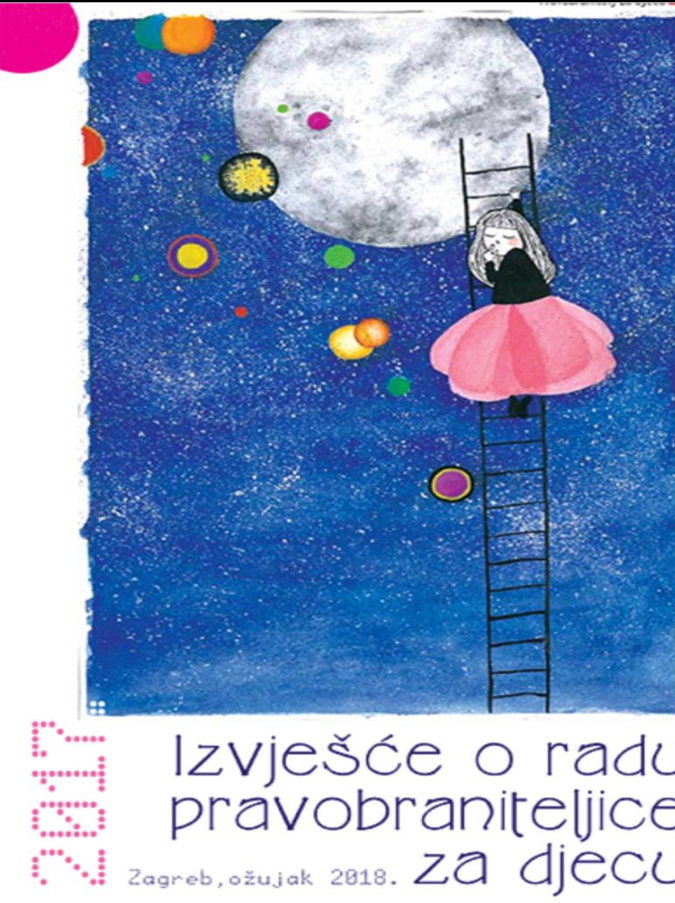 Preporuke i prijedlozi pravobraniteljice usmjereni na prevenciju nasilja:

dopune odredbi Zakona o sportu koje se odnose na pravne posljedice pravomoćne osude te na pravne posljedice vođenja kaznenog i prekršajnog postupka 
uvođenje sustava licenci
primjena Protokola za postupanje u slučaju nasilja među djecom i u sportskim klubovima
                                     ***
rasprave, edukacija, ujednačavanje prakse
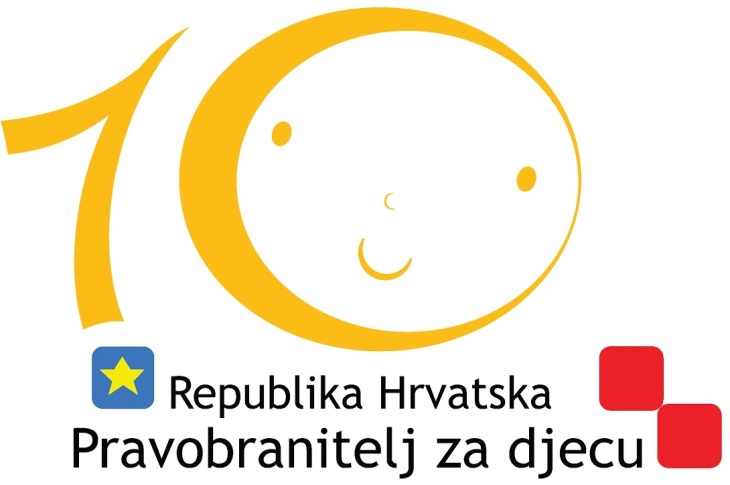 www.dijete.hr
azanas.dijete.hr
info@dijete.hr